First, read the story with your child or watch it together here: 
Chris Naylor-Ballesteros reads The Suitcase - YouTube

Then discuss:

1. What do you both like about it? 

2. Are there any parts you didn’t like? Why?

3. The stranger has been on a long journey and is far away from 
    home. Why do you think he has had to travel so far from home? 

4. What three items would you put in a suitcase to remind you of home?
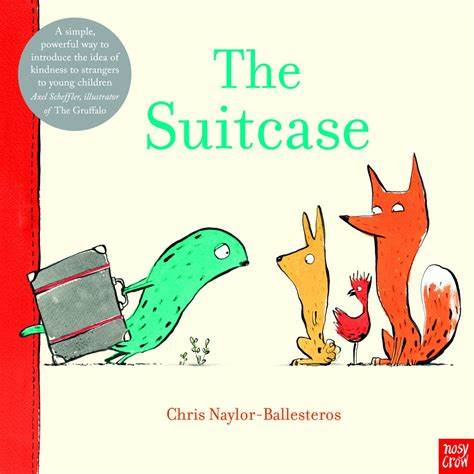 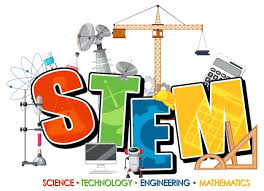 Next look at the STEM challenges based around the story - feel free to do any or all of these! 

You can draw/write or take pictures so they can be shared with the class!
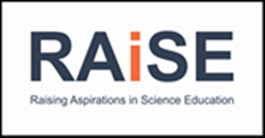 What is STEM and why is it important? 

STEM stands for science, technology, engineering and maths. These subjects give young people important skills for their future lives and work. 

The skills which come from doing STEM subjects are used in many different jobs:  from cooking to commerce; finance to farming; apps/game development to animal welfare and brewing to building. Some jobs might be STEM-specific, for example developing new food and drink products or calculating the likelihood of rain tomorrow. 

Others might be in a STEM-type workplace, for example a librarian in a medical school or a lawyer in an energy company. 

Whether or not young people end up working in a STEM job or workplace, they need the skills which STEM subjects give them. Employers are looking for young people with these skills, but there’s a big shortage (skills gap). 

You can find out more here: 
Supporting science, technologies, engineering and mathematics (STEM) at home | Learning at home | Parentzone Scotland | Education Scotland

You can foster STEM skills at home by encouraging observation, curiosity, creativity and problem-solving and by building simple projects using household items/recycled materials; examples of the kinds of activities that could be done to help support STEM learning at home are those suggested in this pack.
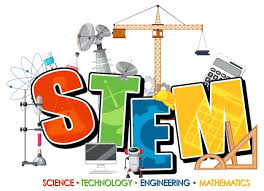 Look at the STEM challenges based around the story, feel free to do any or all of these! 

You can draw/write or take so that you can share these with your class!
We would love to know how you got on – if you would like to, please write a comment in the ‘feedback sheet’ 
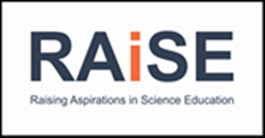 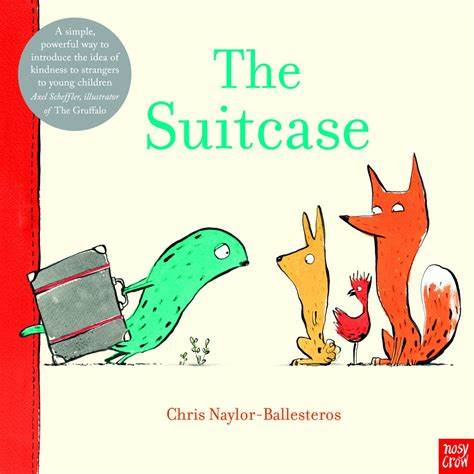 Science
Living things are adapted to their habitats. This means that they have special features that help them to survive where they live.
An African elephant, for example, lives in a hot place and has very large ears that it flaps to keep cool.
A polar bear, on the other hand, lives in a cold place and has thick fur to keep warm. 
Can you make up  your own ‘strange animal’? Where does it live? How is it adapted to where it lives? What special features does it have to help it to  live there? 
You can draw it and label all the different parts and its special features!
Thinking of new and innovative ways of using things by creatively problem solving and adapting are key habits of mind in engineering
Engineering
Can you make a strong suitcase or bag? Draw some of your ideas and/or make it from recycled materials and take some  pictures! Can you test it to see how much it can carry?
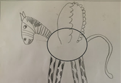 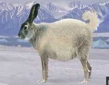 The Suitcase
Engineering & Design
In the story, the strange animal’s teacup gets broken. Can you design something new to drink tea out of? Draw a picture of it and label all the parts and  its special features!
Engineering & Design
Can you design something for the animal to use to transport the suitcase, so the case doesn’t have to be carried? You can draw a picture of it and label all the parts and its special features!
You can do any or all of these STEM activities! Have fun!
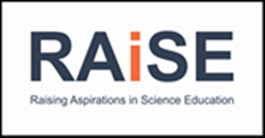 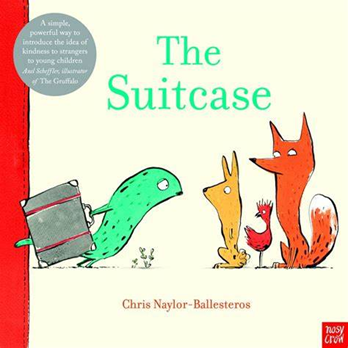 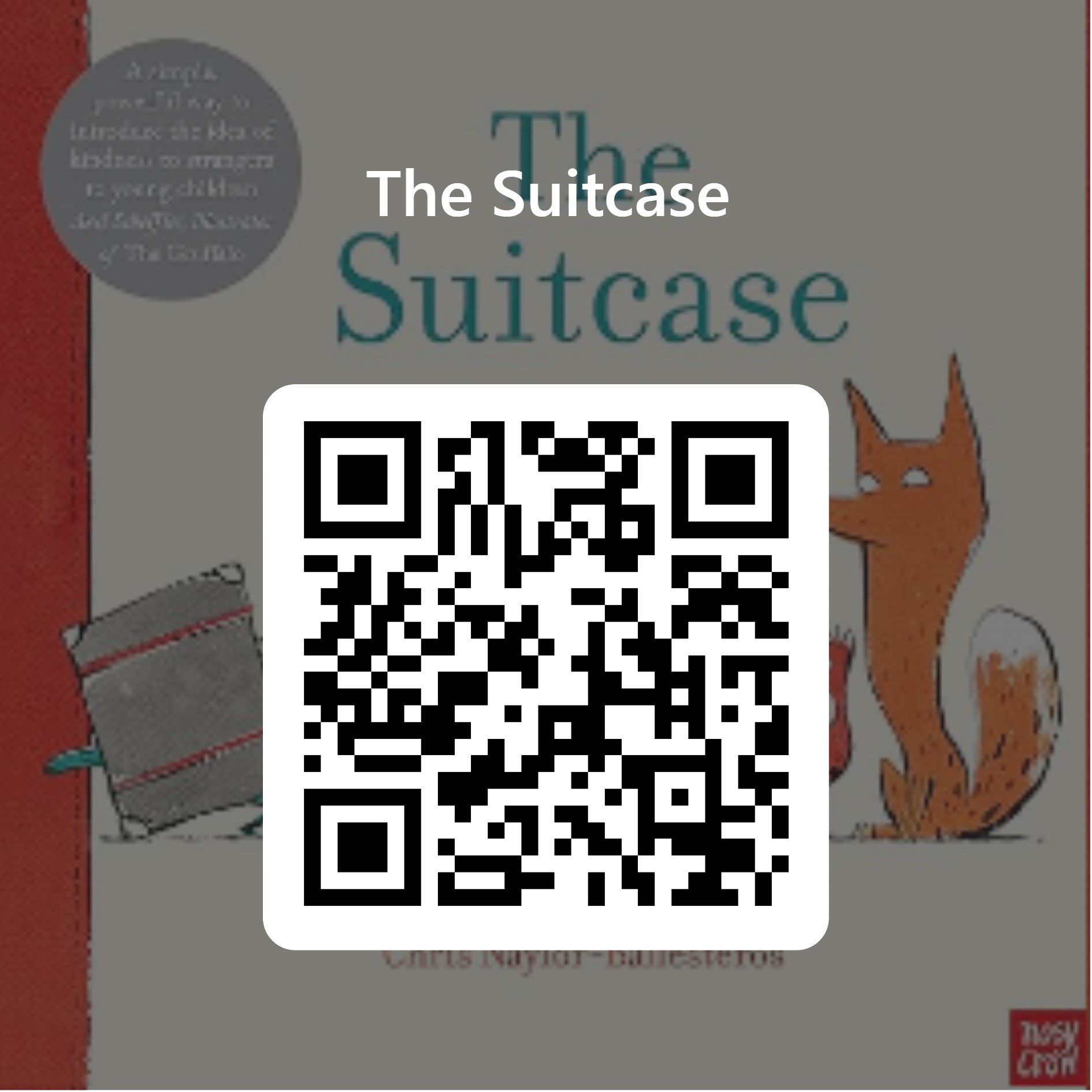 We would love to know how you got on and what you thought about this pack. 

If you would like to give us some feedback, please either click on the link or scan the QR code and complete the very short questionnaire. Thank you  

A paper copy is available too if you would prefer to complete the questionnaire that way.
https://forms.office.com/e/HvcDpBs4jK
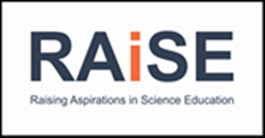 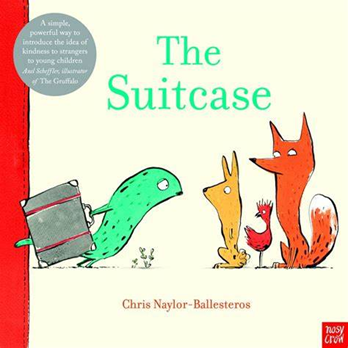 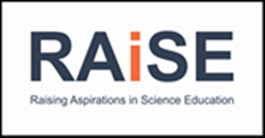 Some of the Curriculum for Excellence Experiences and Outcomes that these activities may cover
The Suitcase
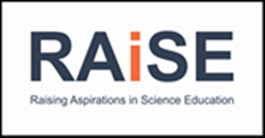